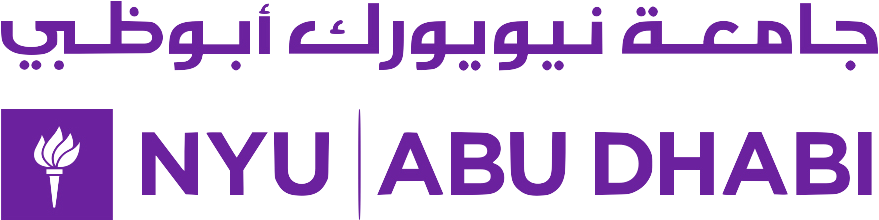 LINUX BASIC CLI      ADMINISTRATION COURSE
JAYARAM RADHAKRISHNAN
BIOINFORMATICS INFRASTRUCTURE   
 	 ENGINEER
CGSB
TABLE OF CONTENTS
INTRODUCTION
FILE SYSTEM HIERARCHY
SHELLS
LINUX BASIC COMMANDS
VI EDITOR
LINUX FILE PERMISSIONS
SLURM
UPCOMING COURSES & WORKSHOPS
INTRODUCTION
Linux is a community of open-source Unix like operating systems that are based on the Linux Kernel. It was initially released by Linus Torvalds on September 17, 1991. It is a free and open-source operating system and the source code can be modified and distributed to anyone commercially or noncommercially under the GNU General Public License. 
Linux is free and can be downloaded from the internet; there is no hidden cost for registration, updates or anything.
Linux is developed so that it can run all the time without rebooting, and because of this feature, many applications can be scheduled at calm hours.
The security model implemented for Linux is based on Unix; it is very secure against the internet and other attacks as well.
Linux can be customized as per requirement, and bug fixes are very fast as it is open source, and we can find many people available on the internet for solutions.
WHY LINUX
It is the leading operating system of choice for servers such as supercomputers. More than 90% of the top 500 fastest computers are based on Linux.
    Ref:https://itsfoss.com/linux-runs-top-supercomputers

96.3% of the top 1 million web servers are running Linux. 
    Ref:https://www.zdnet.com/home-and-office/networking/can-the-internet-exist-without-linux/

86% of all smartphones are powered by Linux 
    Ref: https://haydenjames.io/81-percent-smartphones-powered-by-linux/
COMMON CHALLENGES
Trouble with navigating Linux CLI(Command Line Interface)
Navigating directory structures and files.
No experience working with text editors - ( vi )
Different flavours of Linux
Errors during installation of applications and or dependencies 
Trouble with file/folder permissions
FILE SYSTEM HIERARCHY
/(ROOT PARTITION)
/lib
/tmp
/var
/bin
/home
/media
/mnt
/etc
/boot
/dev
/usr
/opt
FILE SYSTEM HIERARCHY
/bin: Basic programs such as binaries cp, mv, mkdir are located in the /bin directory
/home : It is the location that contains the home directories for all users except root user 
/boot: It holds important files during boot-up process
/dev: Contains device files for all hardware devices eg:- cdrom, cpu etc..
/etc: It stores most of the configuration files in Linux.
/lib: It is the place to look for shared libraries to be imported into your program
FILE SYSTEM HIERARCHY
/media: Temporary mount point created for removable media eg:- USB, CDROM etc.
/mnt: Default mount point for any partition. eg: iso 
/opt: Contains third party applications like java, anaconda etc. 
/tmp: It is used to store temporary data and is writable by all users.
/usr: Contains executable binaries, documentation, source code etc
/var: Contains variable data like log, lock, spool, mail etc.
SHELLS
Shell is a program that allows text based interaction between the user and the operating system. This interaction is carried out by typing commands in the interface and receiving the response in the same way.
TYPES OF SHELLS
Bourne Shell ( sh )
C Shell (csh or tsh)
Korn Shell (ksh)
Z Shell (zsh)
Bourne again shell (Bash)
SHELLS
Bash Shell Features
Command auto-completion
Custom alias for the actual commands 
Use the history command to list previous commands
BEGIN TO HANDS-ON
Launch terminal app from Application finder on Mac/Linux laptop
Launch Putty software on Windows laptop
Login to Jubail HPC node
#ssh <net-id>@jubail.abudhabi.nyu.edu
LINUX BASIC COMMANDS
Specifically related to navigation and creating new files and directories.
Linux commands are case sensitive, hence you need to be careful what you are keying in.
LINUX BASIC COMMANDS
LINUX BASIC COMMANDS
BASH FOR LOOP SCRIPT
Bash for loop is a bash programming language statement which iterate through a set of values until the list is exhausted. Ref link for more examples 
Syntax as follows:-
for item in [LIST]
do
[COMMANDS]
done
VI EDITOR
Most popular text editor in linux is the VI Editor.
The VI Editor is available in all most of the linux distributions
The command to open the vi editor is vi followed by the filename that you want to create or append.
VI EDITOR
VI Editor has three operation modes
1. COMMAND MODE
When the vi editor opens a file, it always goes to the Command mode first.
In this mode, the editor only understands the commands
VI EDITOR
2. INSERT MODE
To switch from command mode to INSERT MODE type lower case i.
This mode allows you to write text into the file.
Once you are done with editing the file, to go back to command mode hit the ESC button.
VI EDITOR
3. LAST LINE MODE
Pressing the : key will take you to the LAST LINE MODE
In this mode you can choose to save changes to the file, discard changes, or save and edit.
From the last line mode hit the ESC key to go back to the command mode.
LINUX FILE PERMISSIONS
VARIOUS FILE TYPE IDENTIFIERS
LINUX FILE PERMISSIONS
VARIOUS FILE PERMISSIONS THAT CAN BE APPLIED TO FILE OR DIRECTORY





Below is an example to list the permission for a file named text.txt
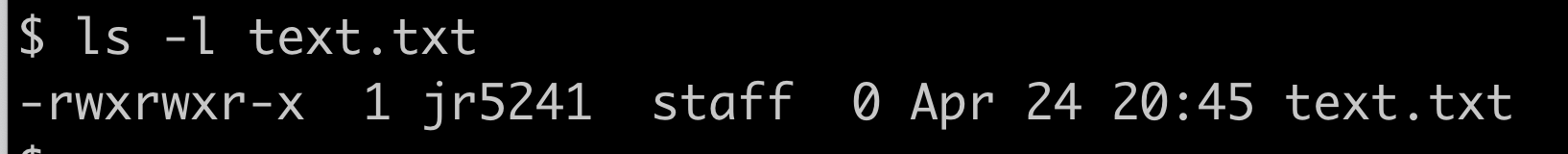 LINUX FILE PERMISSIONS
Below you can see what each fields refers to as per above permission table
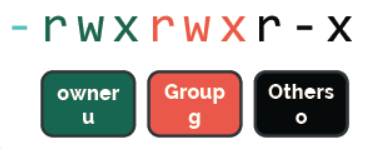 SLURM
Slurm is a free and opensource workload manager / job scheduler used by many of the High Performance computing clusters.
Batch jobs are recommended to run. It consist of two parts 
     > Resources requirement
     > Commands to be executed 
Basic Slurm Commands . Ref to this link for more details
UPCOMING COURSES & WORKSHOPS
Linux Advanced CLI
Introduction to Container technology - Docker
Singularity Containers on HPC
Git, Bioconda Package Build.
Python for Beginners
Kubernetes - Part 1 
Kubernetes - Part 2
THANK YOU
For any comments, please email us at nyuad.cgsb.cb@nyu.edu
CONFIDENTIAL CENTRE OF GENOMICS PURPOSE ONLY